WATCHMAN, towards a Future of Water-based Neutrino Detectors

(Frost II 2016)
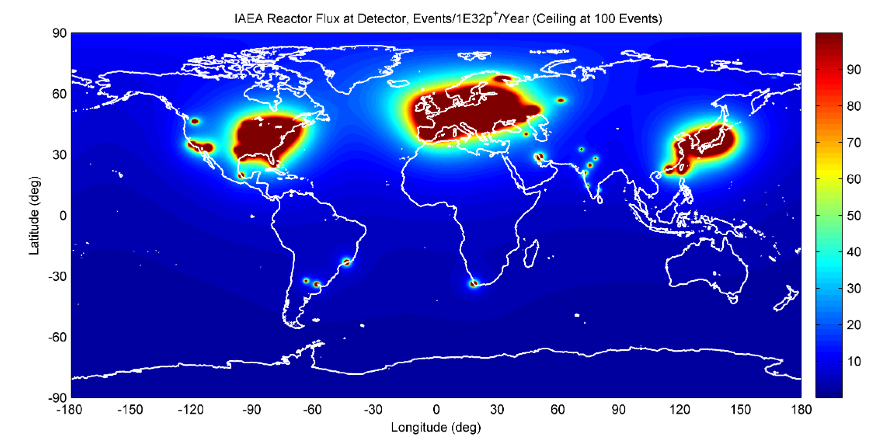 Steven Dazeley  - LLNL
For the WATCHMAN Collaboration
Global reactor antineutrino fluxes
Simulation courtesy G. Jocher/J Learned, U Hawaii
This work was performed under the auspices of the U.S. Department of Energy by Lawrence Livermore National Laboratory under contract DE-AC52-07NA27344. Lawrence Livermore National Security, LLC. Release number LLNL-PRES-705911
WATCHMAN is the WATer Cherenkov Monitor for ANtineutrinos
Yes, the WATCHMAN project is alive and well….DOE-NNSA-Defense Nuclear Nonproliferation (DNN), remains a key supporter of this project

Our aim: Provide a working demonstration of long distance nuclear reactor monitoring in the 10-30 km  range, with a scalable technology

Original Plan:
Joint non-proliferation/physics experiment funded by NNSA and DOE Office of Science 

Current Plan:
Build proof of principle demonstrator of single reactor site remote monitoring
Raise awareness of physics and R&D potential of WATCHMAN  - at FRosT and elsewhere 
Become the primary R&D proving ground for future advanced water-based detectors (e.g. THEIA)
Get Office of Science involvement at a later date (Phase II)
Steven Dazeley (LLNL) for the Watchman Collaboration
2
[Speaker Notes: Main message I want to convey is that WATCHMAN is very much alive.
What happened was that originally WATCHMAN was conceived as a joint….]
Design and Deployment Overview for WATCHMAN
Objective:
Remote fission reactor detection via antineutrino emission
Design Features:
Medium size (~1 kTon Fiducial volume) water-based gadolinium doped antineutrino detector.  
Why water? We anticipate that water-based media are most likely to scale to the megaton mass scales needed for 100 km and beyond reactor standoff 
~3 kTon total volume. 01 meter veto and 1  2 meter buffer (from PMT face to fiducial vol.)
PMTs mounted on a frame inside a stainless steel tank.   
15% to 30% PMT coverage. Low radioactivity, HQE 10” Hamamatsu, 11” ETL PMTs studied so far 
Deployment Options:
Two locations under consideration:
Fairport (Morton) Salt Mine – 13 km from Perry reactor
Boulby mine (UK) – 25 km from Hartlepool reactor
Physics and R&D potential:
Directional supernova detection 
Sterile neutrinos (requires sources such as ISODAR)
R&D platform for water-based scintillator and Fast PMTs such as LAPPDs (after first phase demonstration)
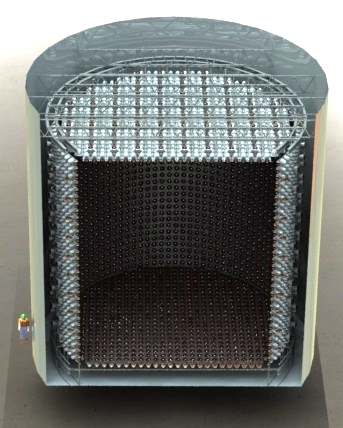 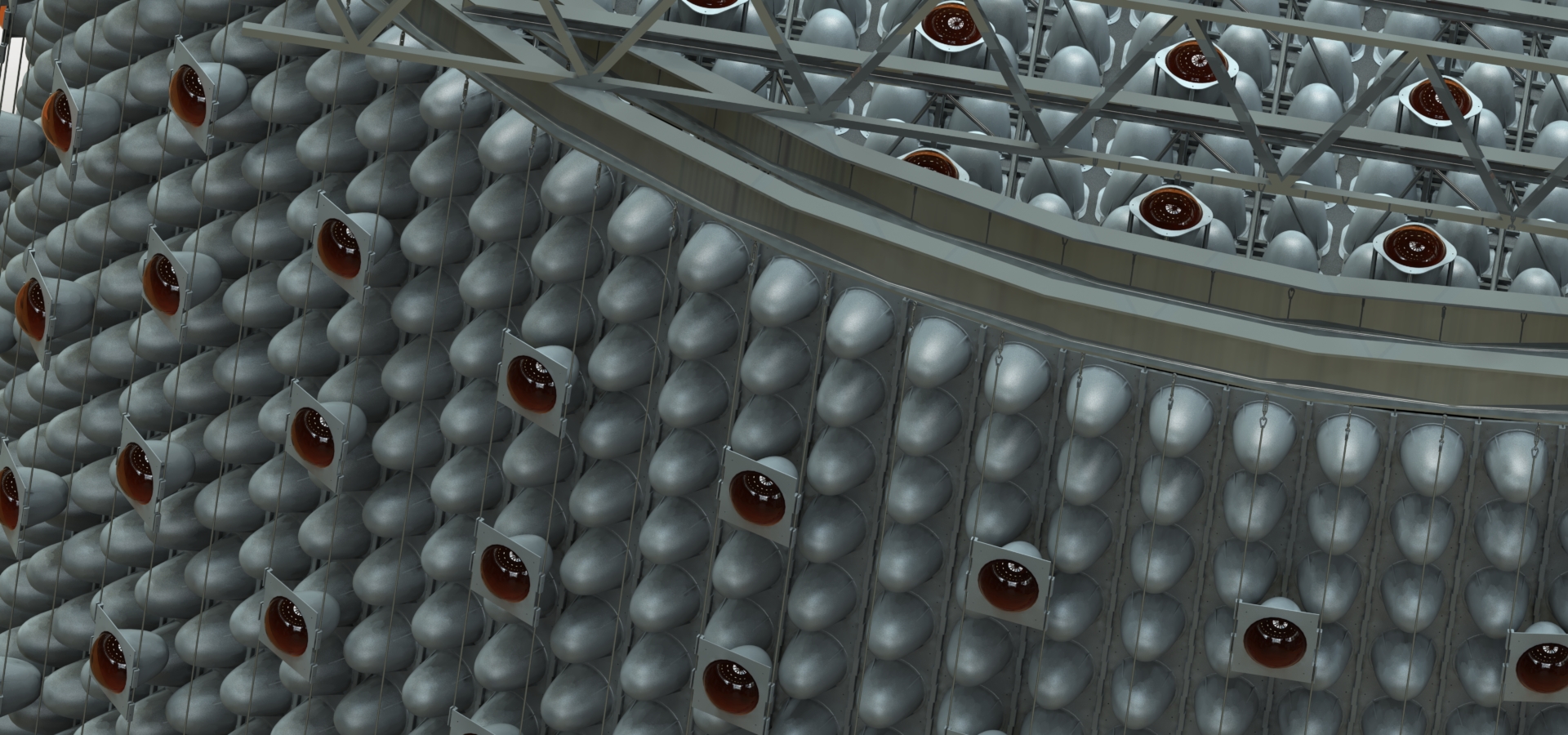 3
Steven Dazeley (LLNL) for the Watchman Collaboration
WATCHMAN Sites – Morton/Fairport Salt Mine Ohio Boulby Mine, England
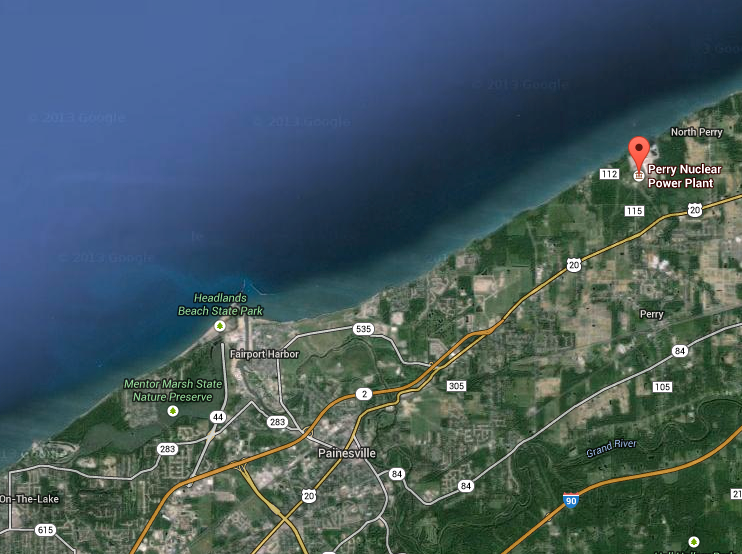 Fairport Mine
No excavation required – former IMB cavern
Boulby Mine
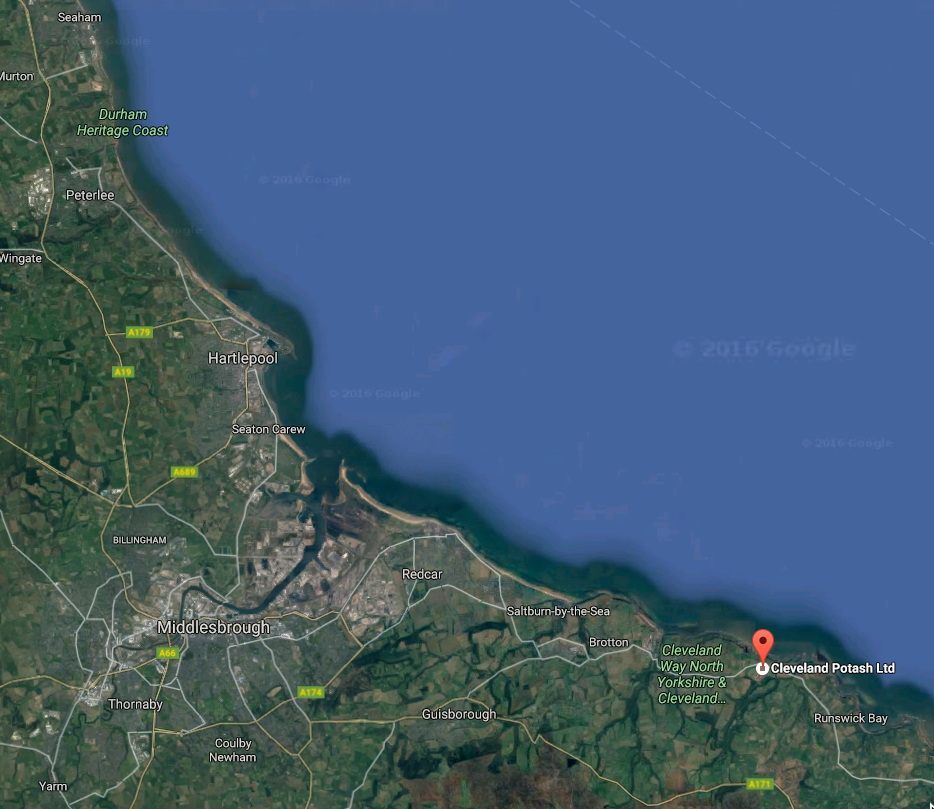 Perry Reactor
Phase I Watchman: 
Establish Feasibility of remote reactor antineutrino monitoring

Boulby Mine site:
2800 m.w.e ,
Operating salt mine
Currently houses a number
	of physics experiments


Fairport mine site
1500 m.w.e
Operating salt mine
Former IMB site
no excavation required
13 km
Fairport mine
Hartlepool
Reactor
25 km
Boulby 
mine
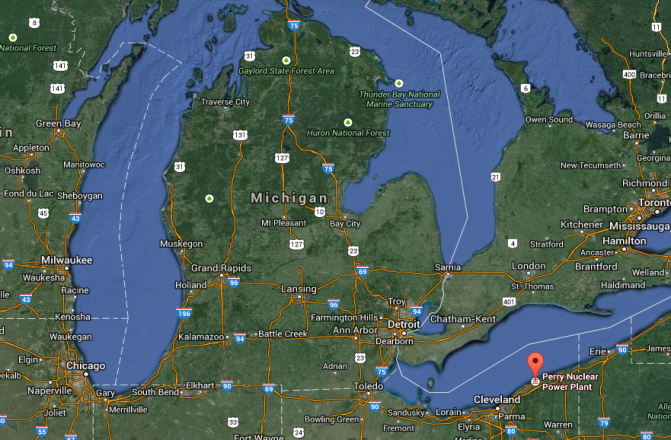 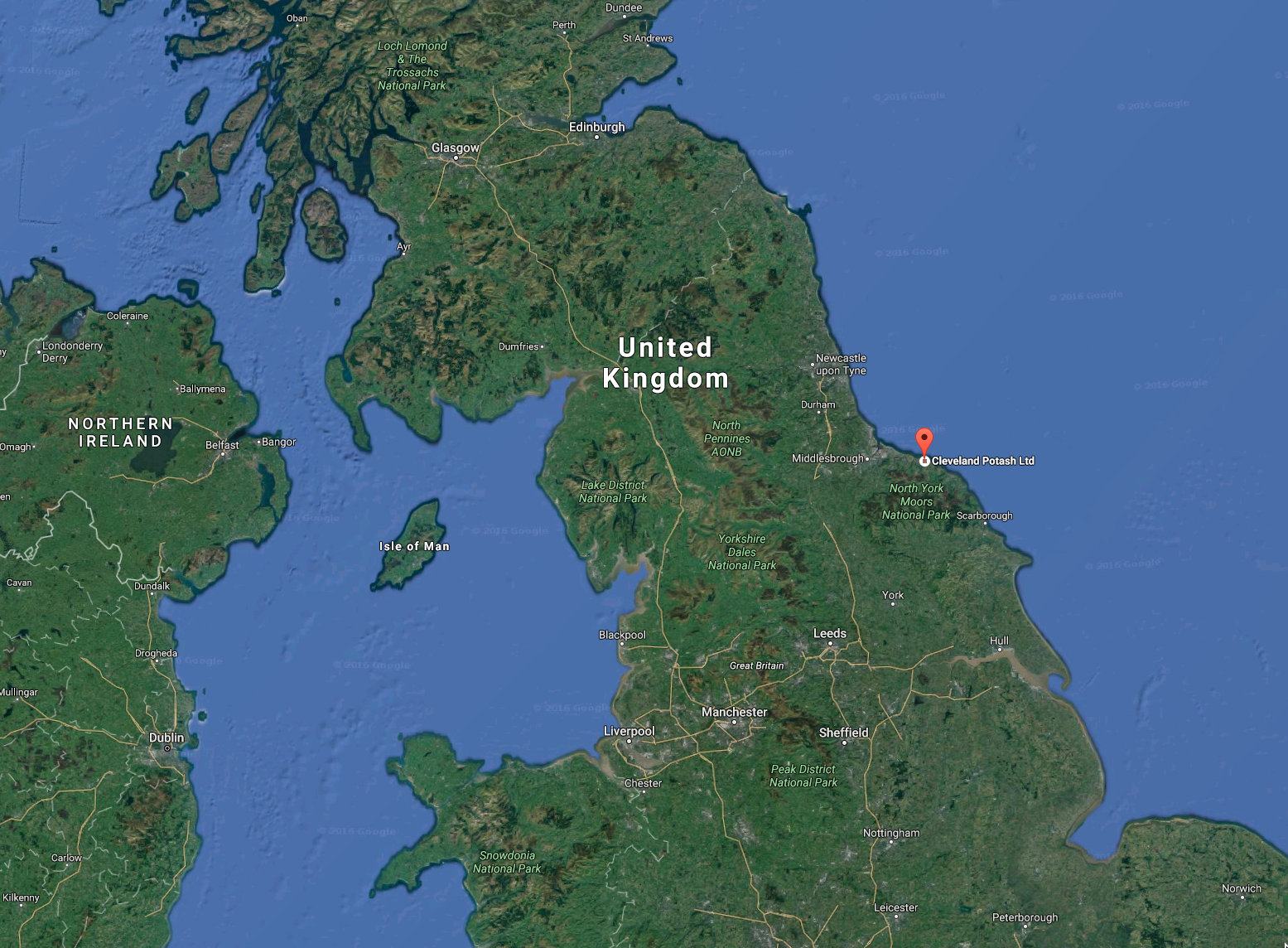 Great Lakes
England
Steven Dazeley (LLNL) for the Watchman Collaboration
4
S. Dye Antineutrino Flux Model Comparison of the 2 Sites(go to geoneutrinos.org/reactors)
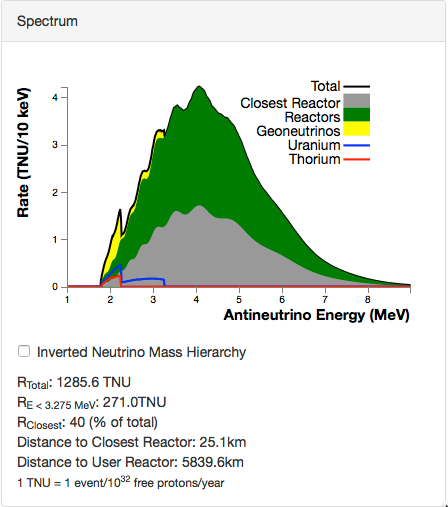 Boulby signal
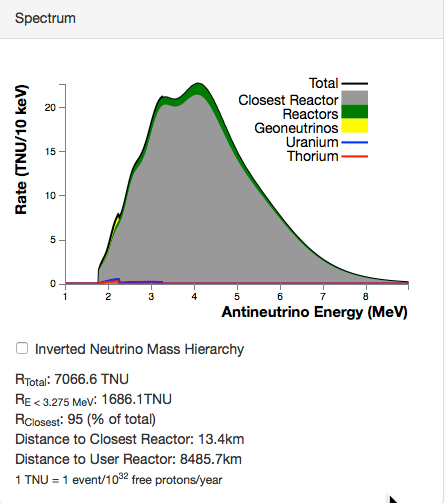 Fairport mine signal
2 reactors
at single site
Single reactor
Steven Dazeley (LLNL) for the Watchman Collaboration
5
Current Design Work
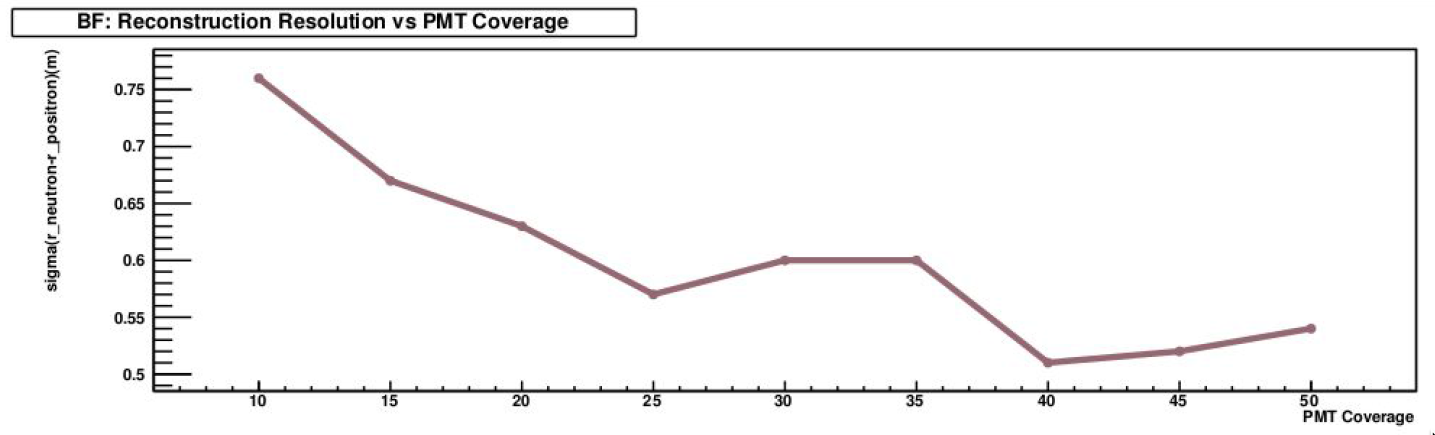 Neutron captures
Elizabeth Macias (UC Davis)
Onaiza Kazi UC Davis
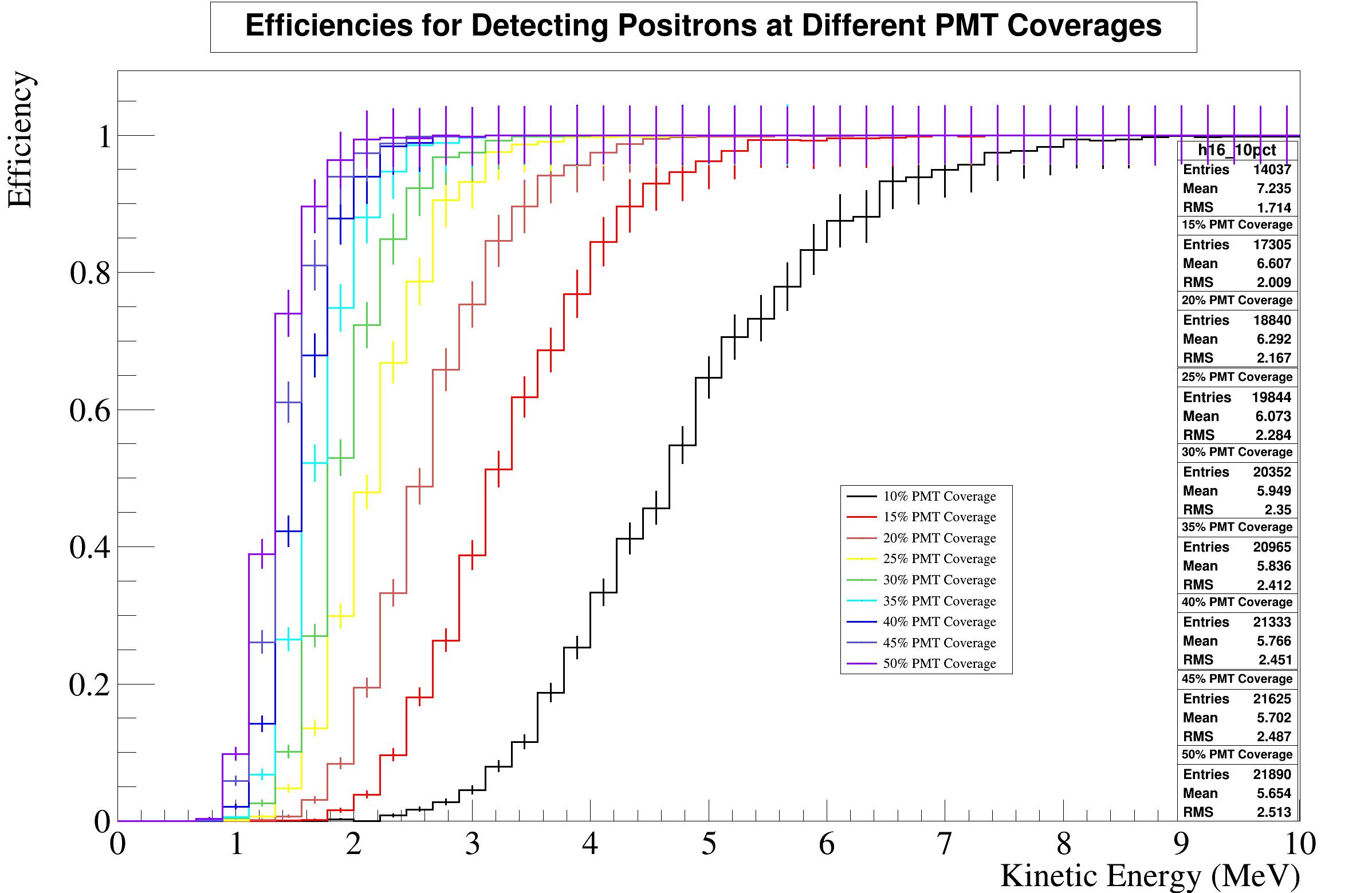 Focus:
Reactor ON/OFF difference
to 3σ within 30 days.  

Q: PMT coverage is the biggest cost driver,
What is needed?
Considerations:
Position reconstruction dependence
signal/background and energy dependence of both


Investigating background levels now…..
Steven Dazeley (LLNL) for the Watchman Collaboration
6
[Speaker Notes: PMT coverage affects event location sensitivity, energy sensitivity, Both affect sensitivity to signal, background as function of PMT coverage.]
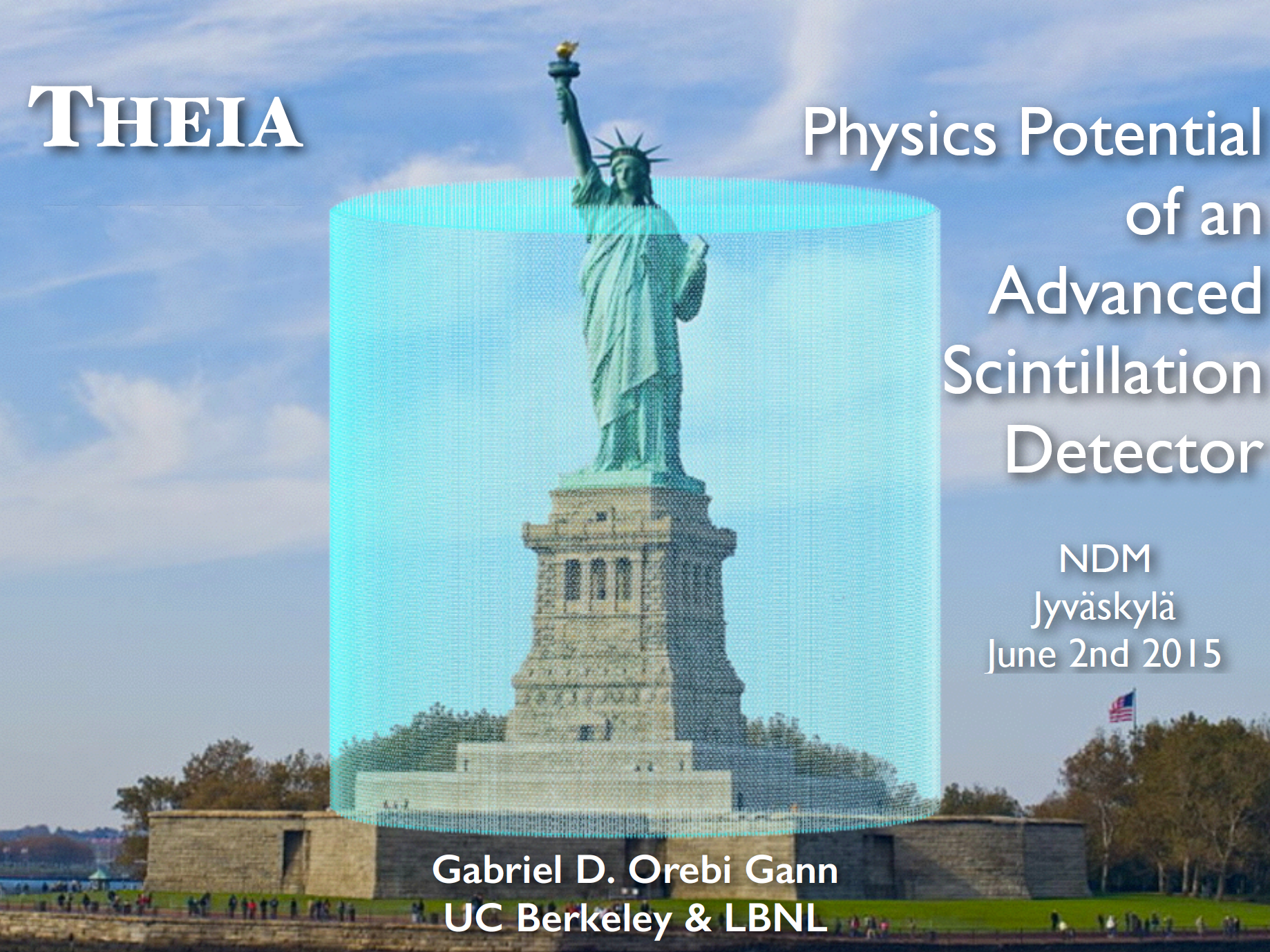 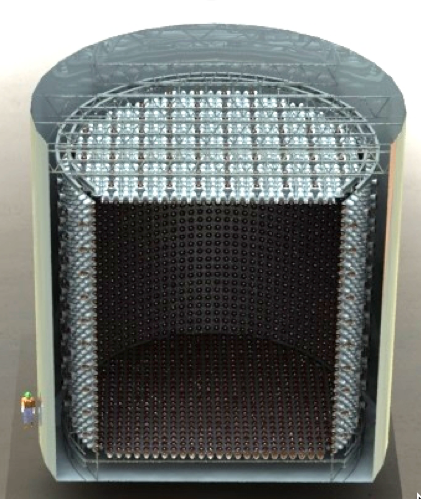 THEIA/WATCHMAN Relationship
60 m
15 m
WATCHMAN
EGADS (led by WATCHMAN co-spokperson M. Vagins) retired the technical risk of the Gd+H2O technology for Super-K after a decade of R&D and over $10M in funding  
Process involved small scale R&D experiments at UCI, LSU, LLNL, then ~$6m EGADS experiment.
A similar process can be envisioned for THEIA and WbLS + Gd

WATCHMAN can serve as a key test-bed to reduce technical risk of THEIA and other large detectors   

WATCHMAN could also create opportunities for some physics studies, such as supernova detection, during the build-up to THEIA
Steven Dazeley (LLNL) for the Watchman Collaboration
7
[Speaker Notes: Think back to EGADS/Super-K relationship
So that is the rationale, WATCHMAN serves as a scale R&D experiment for THEIA, scale is somewhere between “tabletop” size and the 60kTon THEIA.]
WATCHMAN Phases and Physics/R&D Goals
Post-WATCHMAN
WATCHMAN
Phase II
Phase I
THEIA – 50-100 kton
Gd+Water-based LS
40% PMT coverage
1 kTon Gd+H2O
PMT coverage limited
Very large scale water-based Liquid Scintillator, LAPPD coverage
Makes sense to try these things out on a medium-scale detector first.
Detector R&D
Single Reactor site detection
Limited fast PMT/LAPPD coverage
Reactor directionality – Radon reduction techniques
Supernova directionality and           discrimination
Supernova burst
Supernova 
detection
Long-baseline (mass hierarchy, CP violation)
Physics
Atmospheric neutrino interactions
With neutron in final state
Neutrinoless double beta decay
Geo-antineutrinos
Sterile neutrino search with IsoDAR beam
Nucleon decay
Source-based sterile searches
Solar neutrinos (solar metallicity, MSW transition)
See “Advanced Scintillator Detector Concept (ASDC): A Concept Paper on the Physics Potential of Water-Based Liquid Scintillator” 
(arxiv:1409.5864)
8
Steven Dazeley (LLNL) for the Watchman Collaboration
[Speaker Notes: So if you look at WATCHMAN as a phased R&D lead up to THEIA it looks like this
Once WATCHMAN is built we can certainly make the case for an upgraded (phase II) WATCHMAN for physics.
While continuing the R&D needed for THEIA]
WATCHMAN Phase II Technology Development
Water-based Liquid Scintillator 
(WbLS)
Large Area Picosecond PhotoDetectors (LAPPDs)
Under development at BNL

A water based scintillator cocktail with fast timing, good spectral response,  tunable light yield

What light yield is best for THEIA?

How to clean/circulate at scale?

Materials compatibility

Leads to very large combined scintillator/Cherenkov  detectors, ~50x KamLAND/SNO+
Chicago, ANL/LBL initiative 

Large area (8” sq.) low cost MicroChannel plate-based PMTs with fast (~50psec) timing 

Opens the possibility of very precise TOF in accelerator detectors - "Optical TPC”
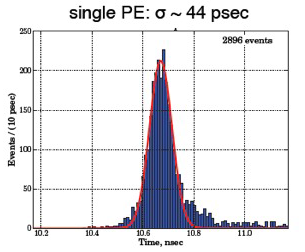 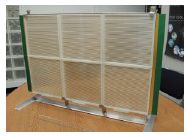 Steven Dazeley (LLNL) for the Watchman Collaboration
9
[Speaker Notes: Add illustrations]
Full Signal and Background Monte Carlo
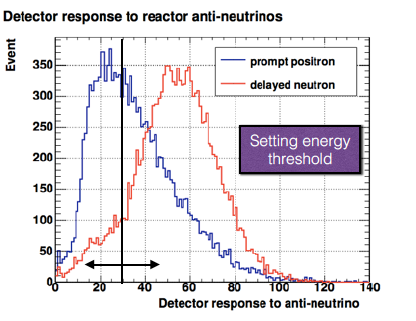 Full MC simulation codes 
RAT-PAC (Reactor Analysis Tool 
	Plus Additional Codes).  
	(KamLAND/SNO pedigree)


RMSim (Based on WCSim from SK)

note: RAT-PAC is gradually taking over as fitters get better
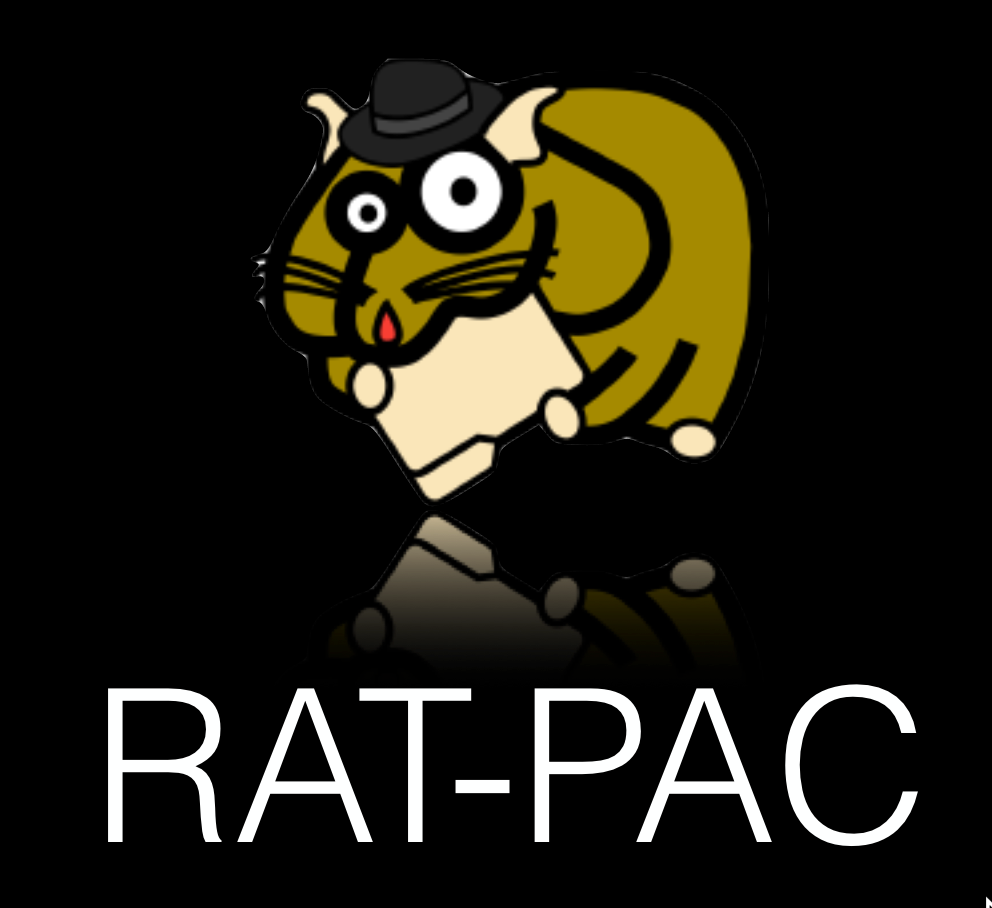 Photoelectrons
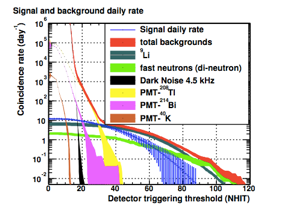 10
Steven Dazeley (LLNL) for the Watchman Collaboration
[Speaker Notes: WATCHMAN collaborators are contributing to the RAT-PAC GEANT4-based simulation code]
Supernova Detectionν / ν discrimination  WATCHMAN can be a directionally sensitive SN neutrino detector
_
SN 1987A estimate 	~ 15 neutrinos @ WATCHMAN
Galactic center SN	~ 500 neutrinos @ WATCHMAN
Some estimates of galactic SN rate – 1 per ~15 to 20 years
WATCHMAN a pointing neutrino telescope?

IBD/ES discrimination via neutron tagging, reveals the directional ES component


SN neutrino/antineutrino flux 
	~few 10s MeV.
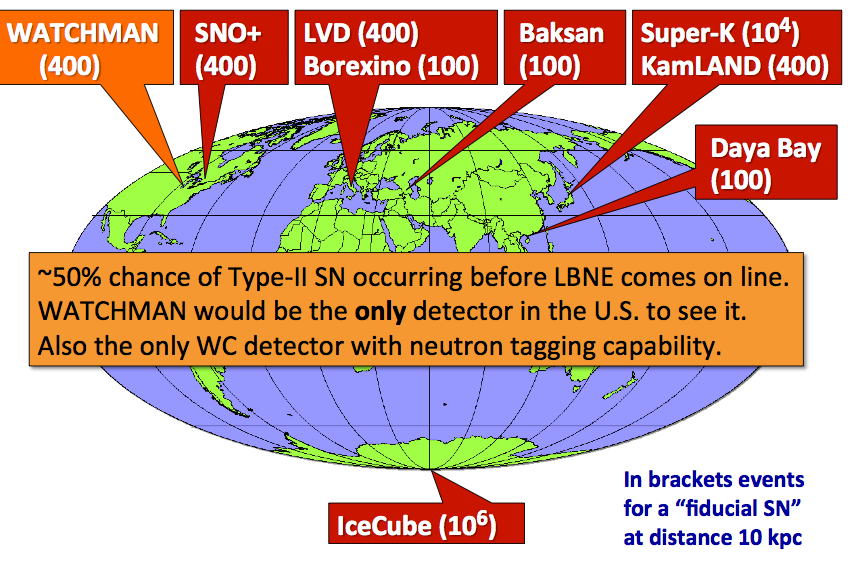 Steven Dazeley (LLNL) for the Watchman Collaboration
11
Supernova Pointing Capability at WATCHMAN
A full supernova generator is being added to RAT-PAC (Marc Bergevin). All interaction types included.
SN pointing with WATCHMAN can now be estimated directly from GEANT4 simulation
Detector background not included here
Reconstructed Galactic Supernova 
@ 60o longitude, 30o latitude
After IBD event removal
A Single neutrino/antineutrino PDF
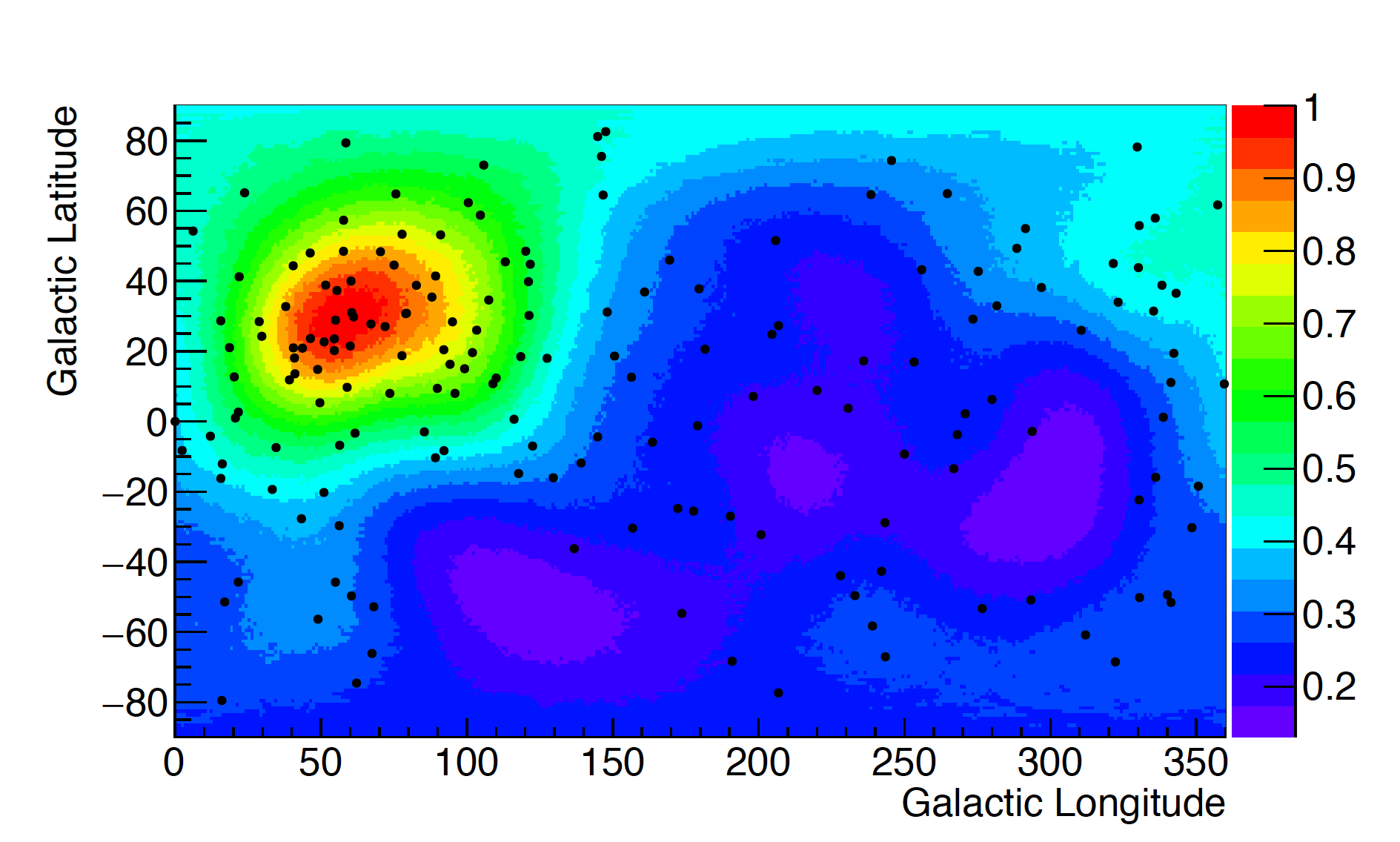 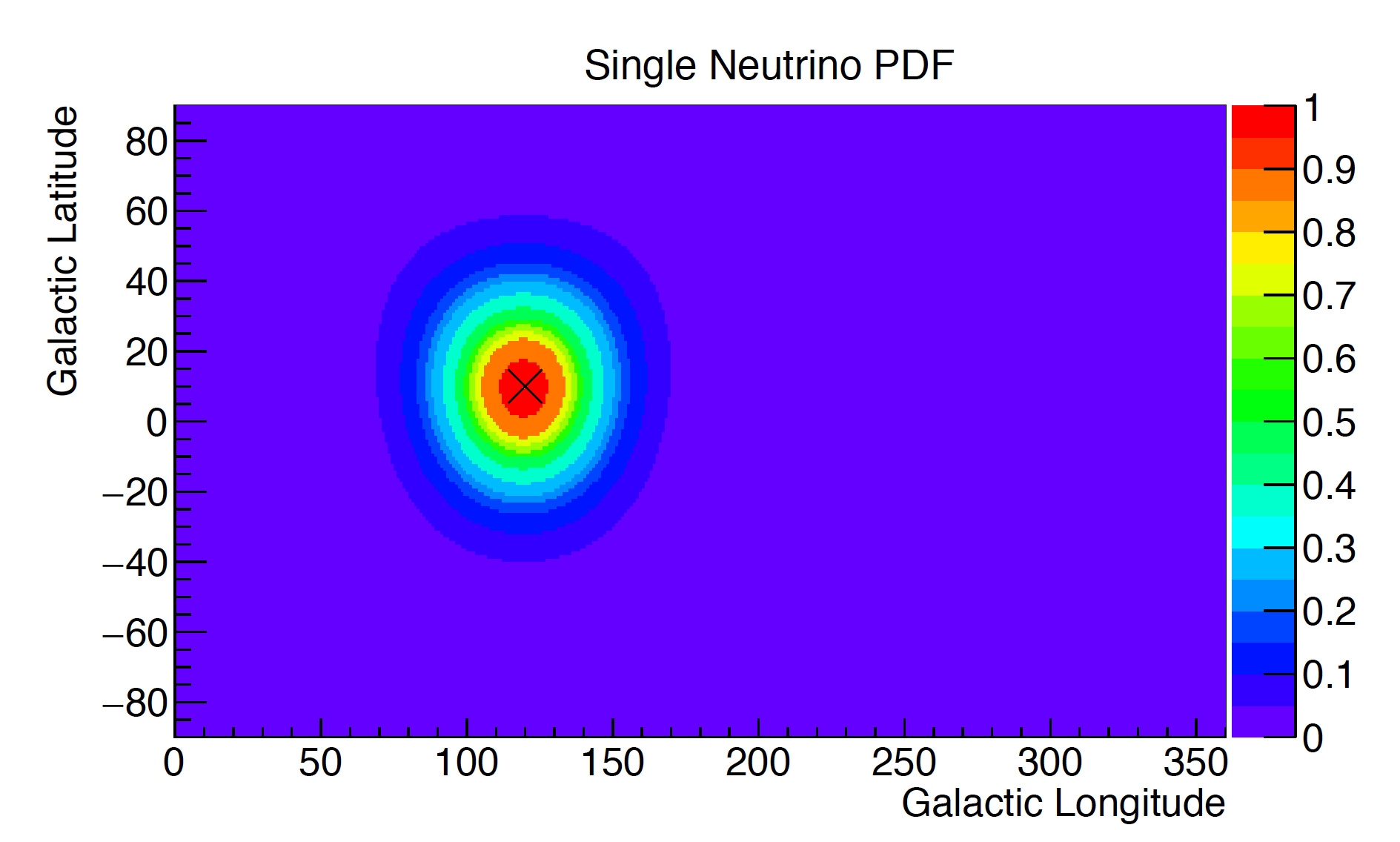 Example: PRELIMINARY
e.g.:  ~85% of IBD are tagged and removed 
from this sample
Steven Dazeley (LLNL) for the Watchman Collaboration
12
Reactor DirectionalityCherenkov detectors have some directional capability (a la Super-K)
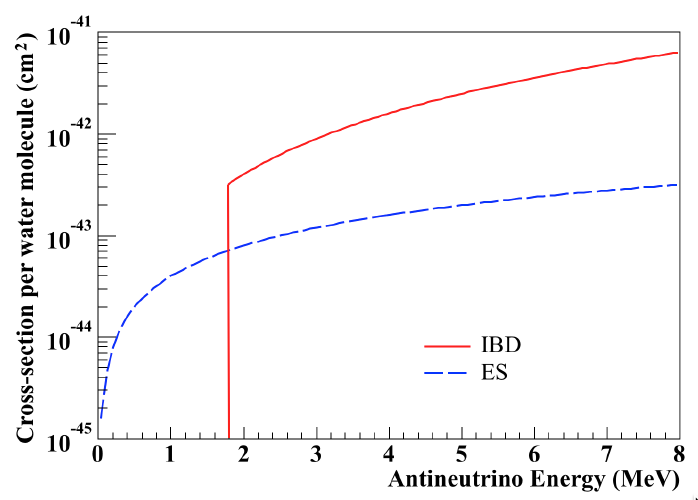 Antineutrino Elastic scattering cross-section
	per electron cross-section is smaller than inverse 	beta decay (per proton) 

	However water has 5x more electrons than protons
	Total cross-section difference is only a factor ~6x
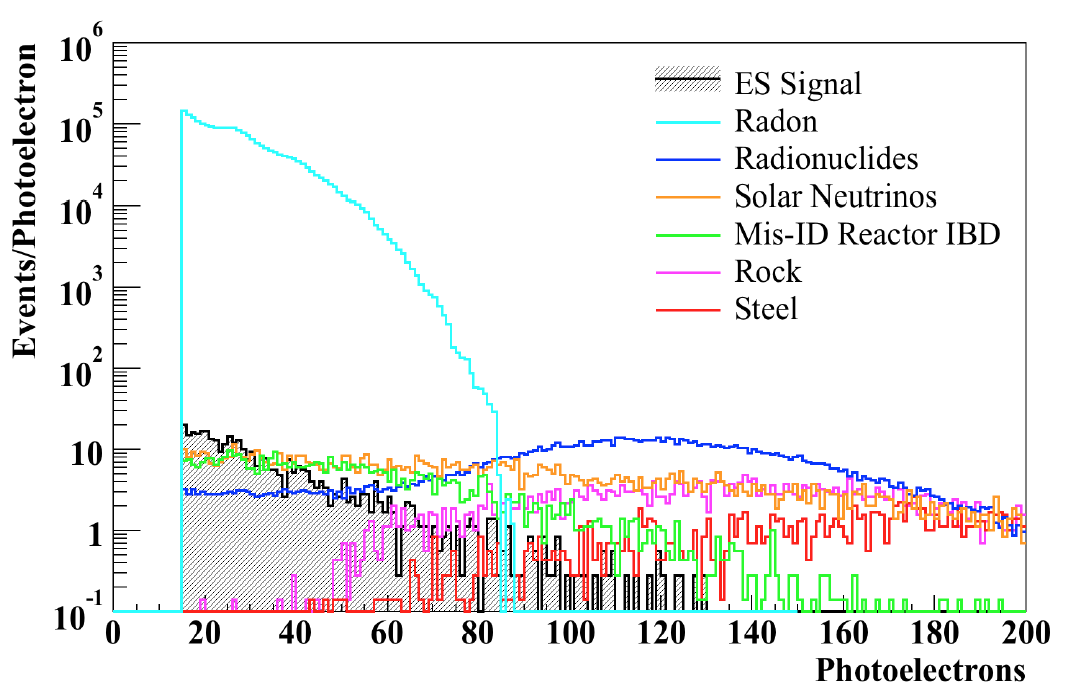 Radon levels equal to SNO
Backgrounds @ Fairport site
Cosmogenic Radionuclides (scaled from Li and Beacom, 2014)
	dominate at high energies  Deeper is better

	Radon backgrounds (equivalent to SNO shown) 
	dominate at low energies.  
	Radon must be reduced by at least factor 102
Steven Dazeley (LLNL) for the Watchman Collaboration
13
Reactor DirectionalityConcentrated R&D effort to control radon needed (requirement  factor 100x reduction relative to SNO) Possible with large/deep detectors.
Thought experiment: how sensitive would WATCHMAN be to reactor direction as a function of depth, 
based on projected water-borne radon levels (radon in water as a fraction of SNO levels)
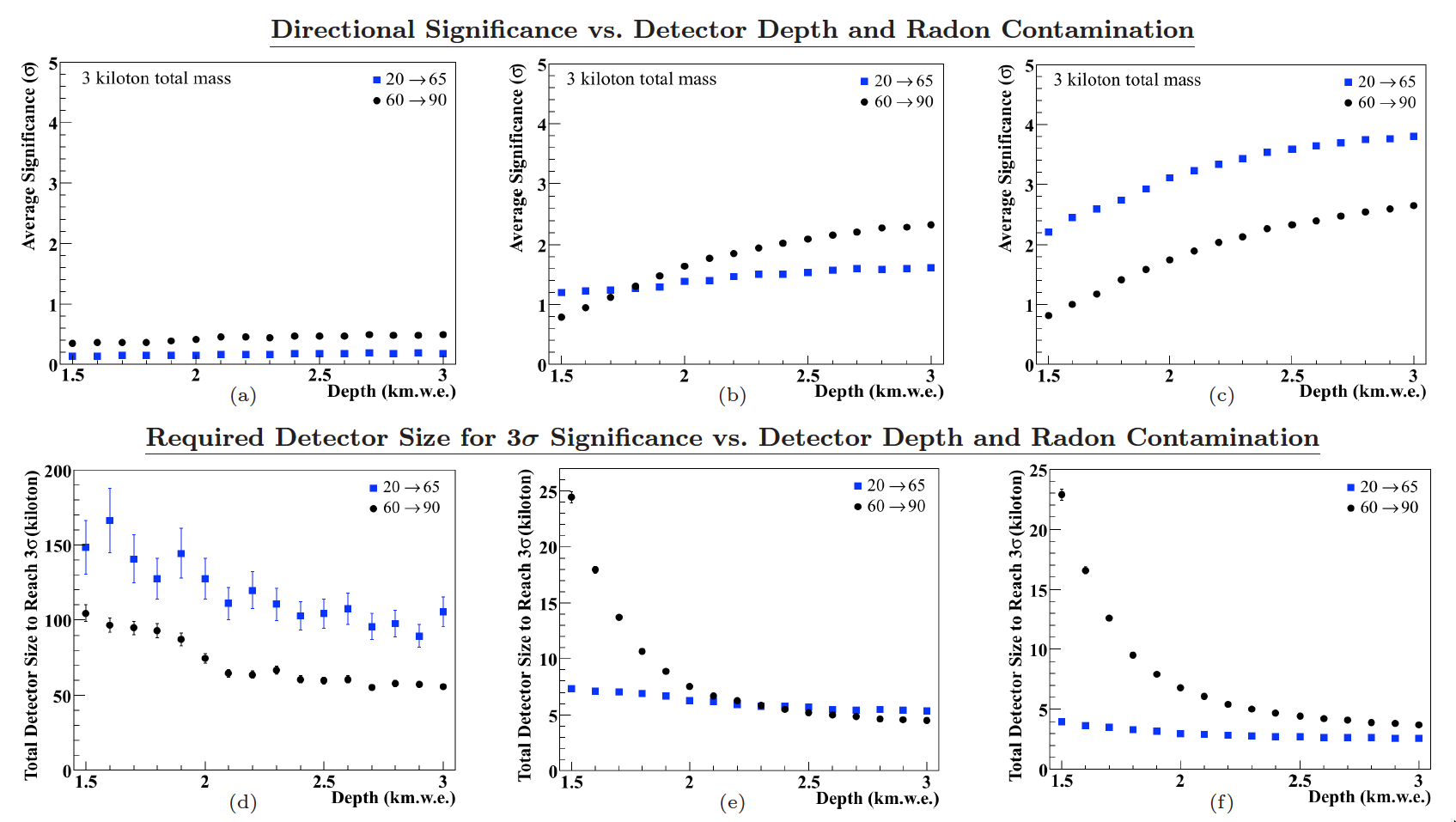 Some sensitivity, however WATCHMAN likely too small and too shallow OR requires new radon reduction techniques

Radon reduction R&D will be a significant effort @ WATCHMAN
Steven Dazeley (LLNL) for the Watchman Collaboration
14
Conclusions
The Watchman project is still on: 
Aims to prove the feasibility of remote reactor monitoring with a scalable detector medium – water doped with gadolinium (Fairport mine, Perry reactor – 3.7 GWth @ 13 km, Boulby mine, Hartlepool reactor, 2 x 1.5 GWth @ 25 km)

Boulby mine depth 2800 m.w.e
Fairport mine depth 1500 m.w.e

Technical risk of the Gd+H2O technology was retired for Super-K after a decade and $10M of R&D
	A similarly long process can be envisioned for THEIA, which is why WATCHMAN is important.

WATCHMAN is a natural bridge to very large water-based detectors for THEIA and further physics goals 

Potential Physics Experiments @ WATCHMAN
Supernova detection
Sterile neutrino search (with IsoDAR)
Proton decay R&D (with water-based scintillator, Kaon mode)
Steven Dazeley (LLNL) for the Watchman Collaboration
15
The WATCHMAN collaboration
A. Bernstein, S. Dazeley, M. Bergevin
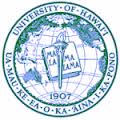 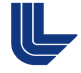 J. Learned, S. Dye, J. Maricic
LLNL
U of Hawaii
C. Steer
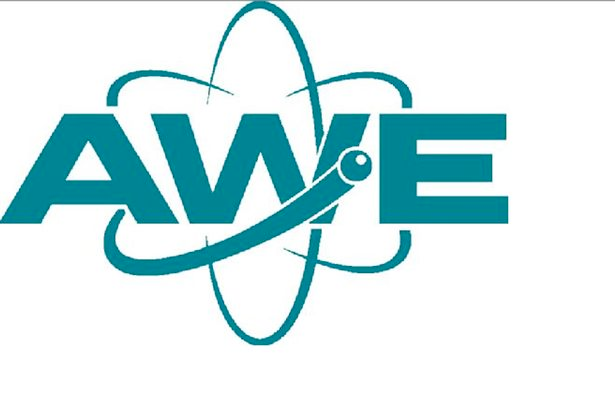 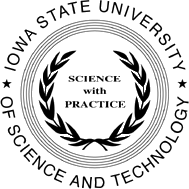 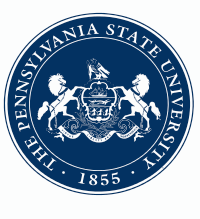 D. Cowan
R. Svoboda, M. Askins, T. Pershing, D.Danielson, O. Kazi,
E. Macias
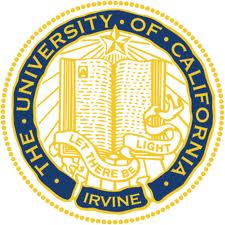 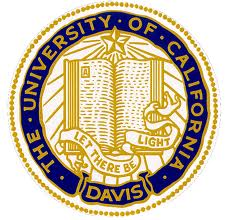 M. Vagins,  M. Smy, W. Kropp
Penn. State
UC Irvine
K. Van Bibber (Nucl. Eng.), G. Orebi Gann (Physics), B. Land, J. Caravaca, C. Roecker, D. Hellfeld
UC Davis
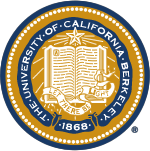 UC Berkeley
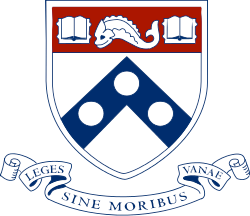 C. Mauger
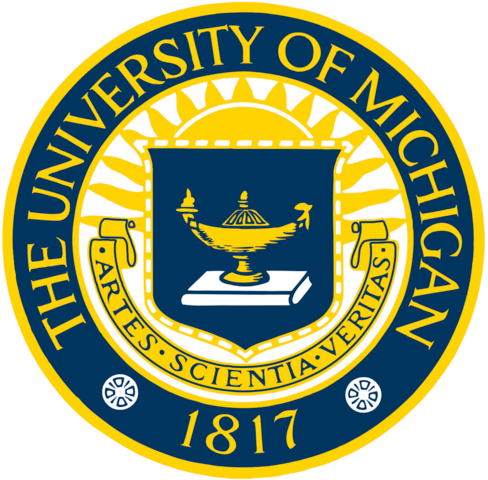 U. Penn.
M. Yeh
I. Jovanovic, F. Sutanto
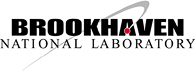 U. Mich.
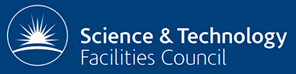 S. Paling
SFTC-Boulby
M. Wetstein
IAS
M. Malek, L. Thompson, 
N. Spooner, V. Kudryatsev, 
F. Mouton
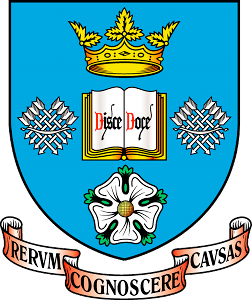 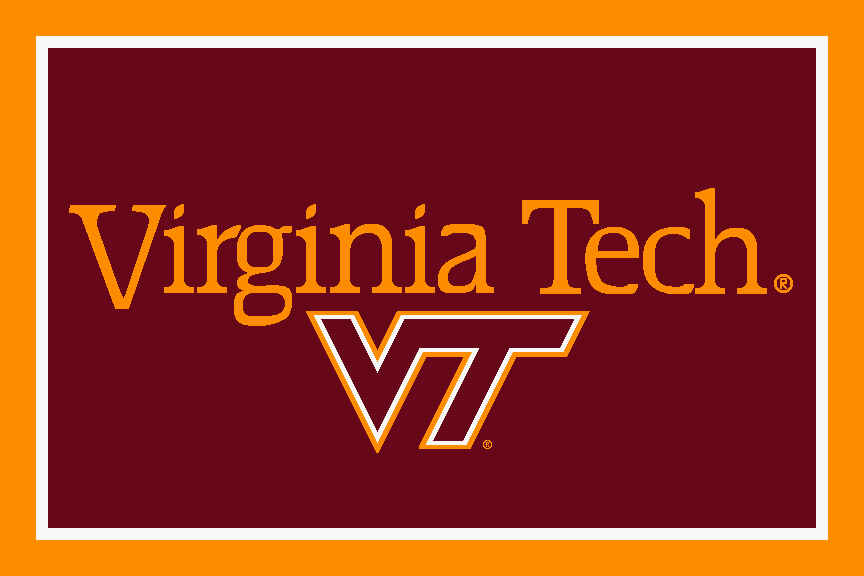 S.D. Rountree
Sheffield U.
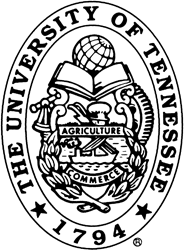 Y. Kamyshkov, T. Handler, A.
Hatzikoutelis, B. Chance
Red = students
U. Tenn
16
Extra slides
Steven Dazeley (LLNL) for the Watchman Collaboration
17
WATCHMAN Phase I – Gd Loading
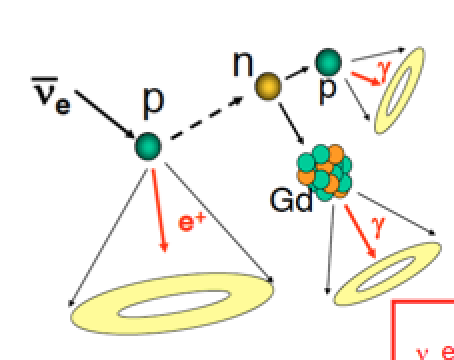 Gadolinium doping in water
Gadolinium sulfate as a neutron capture agent - UC Irvine /University of Tokyo



Gd + H2O provides
efficient neutron detection in large water detectors
Antineutrino tagging
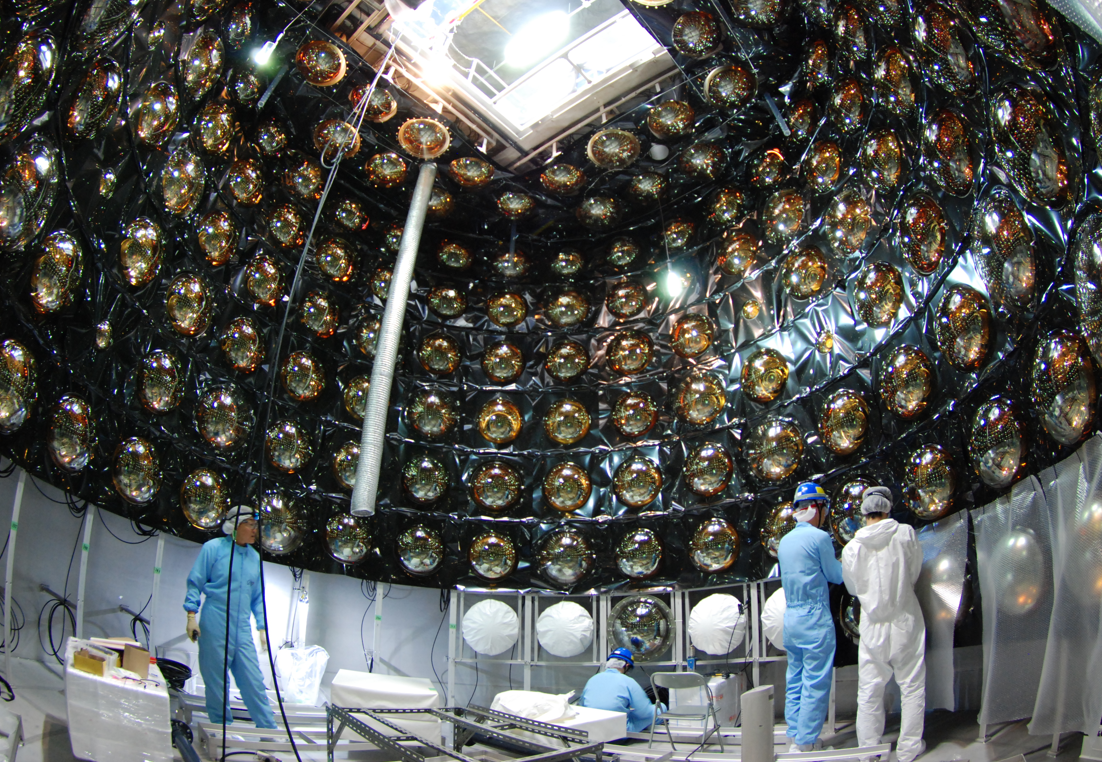 IsoDAR could be installed 16 m from the center of WATCHMAN
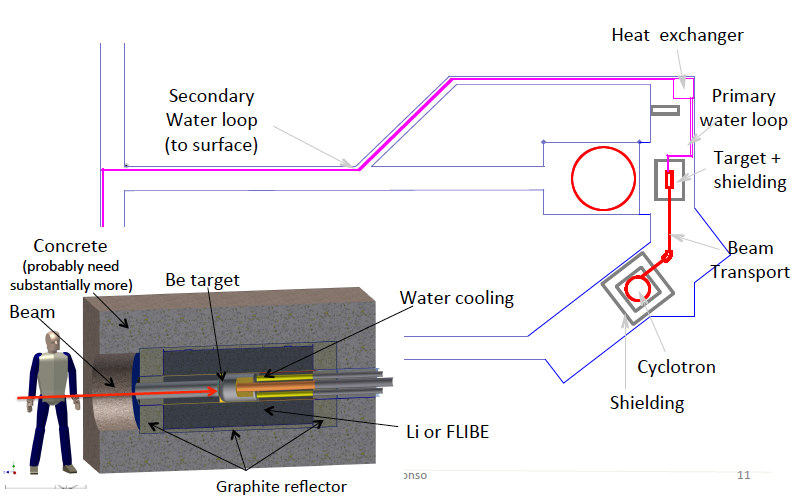 Drawing courtesy J. Alonso, IsoDAR collab.
WATCHMAN
Cyclotron, target, and shielding cost estimate 30 M$
19
Possible nonproliferation uses for  large Gd-H2O detectors
Ensure no reactors are operating at several hundred km standoff
Ensure only declared reactors are operating at a known site – tens of km standoff
Simplest approach
Excludes new reactors in areas without existing reactors

Potential countermeasures are politically or financially costly
- Build another reactor
- Attack the detector

Range extension possible with directionality
More complex
Requires knowledge of signal from declared reactors

Adjusting power of declared reactors a potential countermeasure
Discrimination possible with directionality
20
Mass Hierarchy (Phase II experiment)
56km observable
Two approaches for reactor-based experiments.  
~50km magic baseline.  Highly sensitive to δm132 – J. Learned, Stephen T. Dye, Sandip Pakvasa Robert C. Svoboda 2006
Requirements  Energy resolution 3.5%/√E 
Optimal distance scale 56 ± 7 km
Experiments have been proposed  next-gen RENO (Korea), JUNO (China)
Watchman approach – 13 km
good	 -----	~16 x more flux than 56 km
                     	Fewer spectrum wiggles, E resolution requirements not 				as stringent (technology less risky)
bad	 -------	Fewer ν1 - ν3 oscillations so less sensitive to δm213
			A larger antineutrino source would help

A full analysis of the sensitivity of Watchman to mass hierarchy is ongoing.
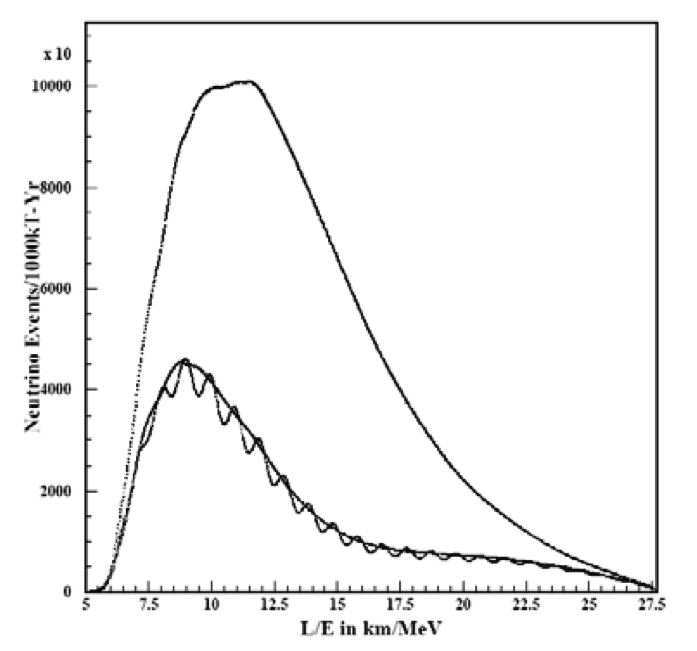 Detector Energy Resolution
not included
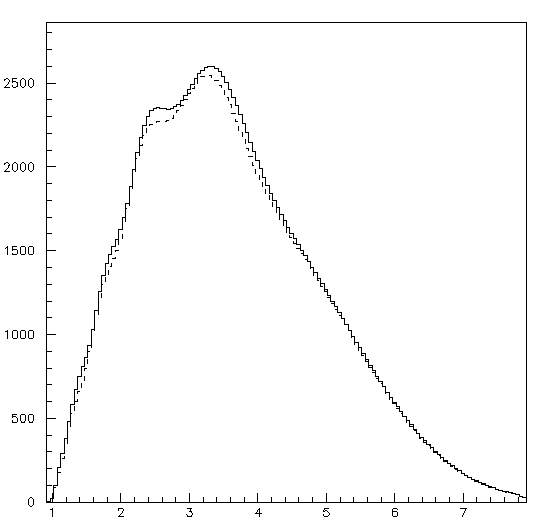 Normal
Assuming
No uncertainty
on D31 or D32
Inverted
Watchman observable
Detector Energy Resolution
not included
Steven Dazeley (LLNL) for the Watchman Collaboration
21
MeV
Reactor antineutrino signal and background in WATCHMAN/Perry – preliminary estimates
(From Adam Bernstein: P5 presentation)

(*) Measurements underway.  See talks by 
Morgan Askins (UC Davis) – Radionuclide backgrounds.  Caleb Roecker (UC Berkeley) – Fast neutron backgrounds
(#) Simulation studies.  See talk by Marc Bergevin (UC Davis).
22
Steven Dazeley (LLNL) for the Watchman Collaboration
Non Standard interactions( θw, gV, gA measurements)
With IsoDAR.  Measurement of θw gV and gA via antineutrino-electron elastic scattering
Any deviations from SM? 
Watchman (Phase I – water Cherenkov)
Advantages: electron scattering directionality  background reduction
Disadvantages: IBD events (where neutron capture is missed) will look like electron scattering, increasing background

Currently under investigation
5 years run time: IsoDAR at Watchman
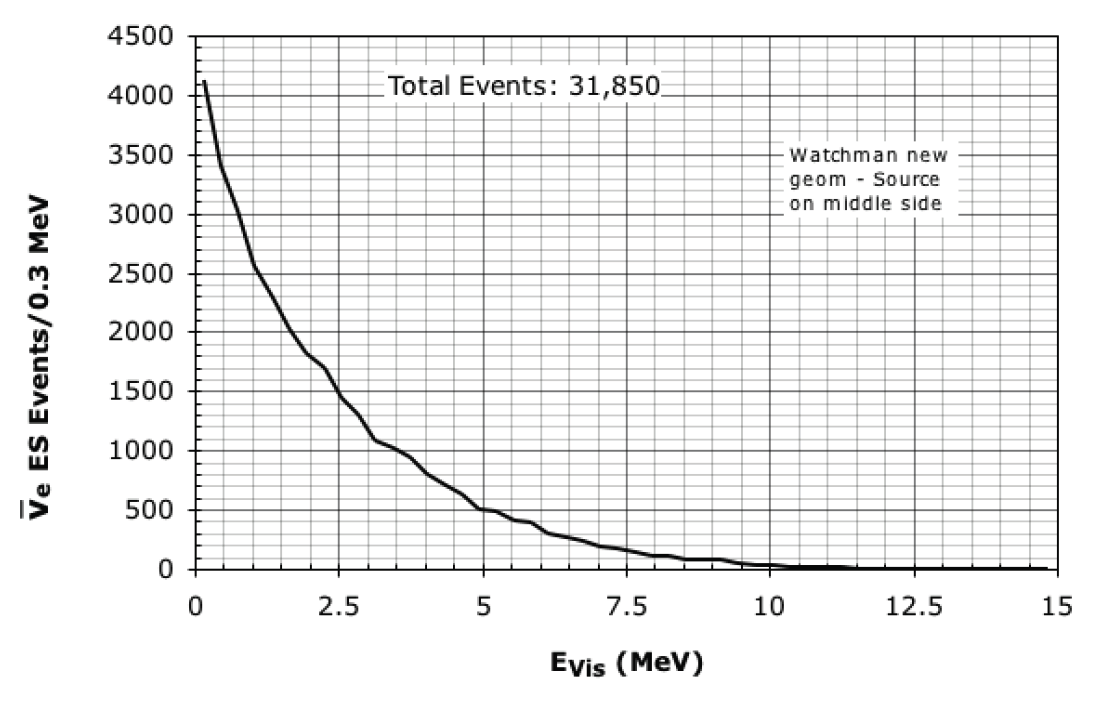 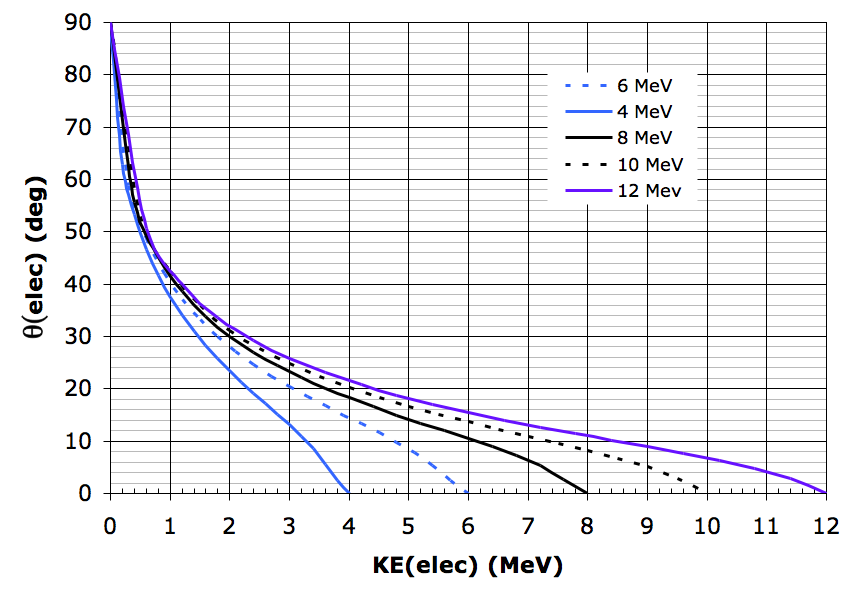 _
Potential – ~ 5x larger than previous best νe-electron scattering dataset
Steven Dazeley (LLNL) for the Watchman Collaboration
23
MeV
Sterile Neutrino SearchSterile neutrino existence can be tested at WATCHMANnote: at short baseline, detector size is less important
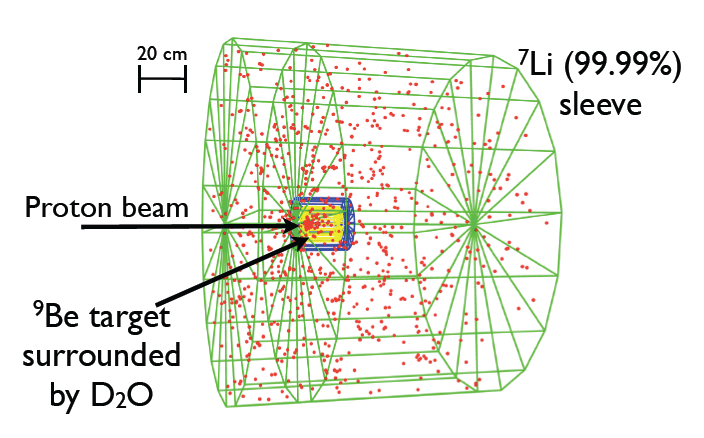 IsoDAR Beam (if installed at Watchman):
4π beam of antineutrinos from 8Li decay at rest
Baseline – 16 meters.  Perfect for Sterile neutrino search, NSI search
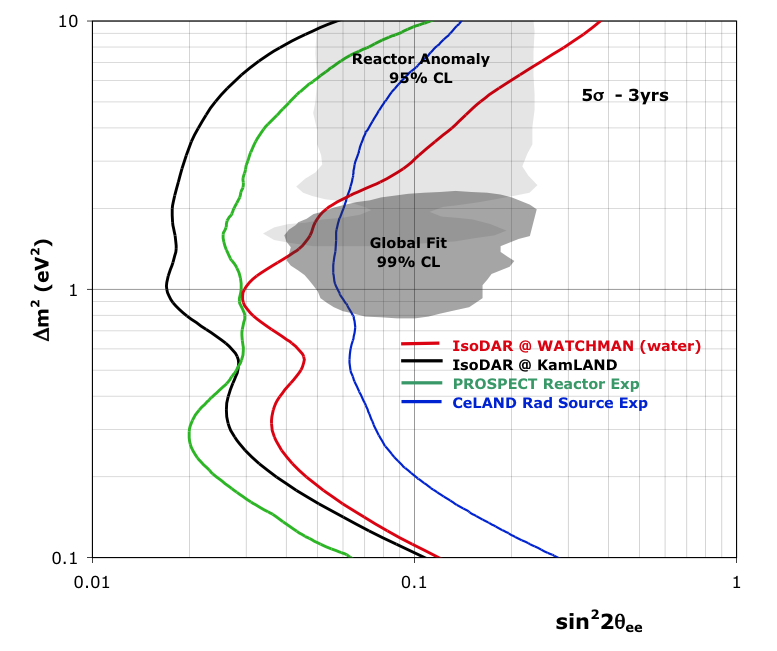 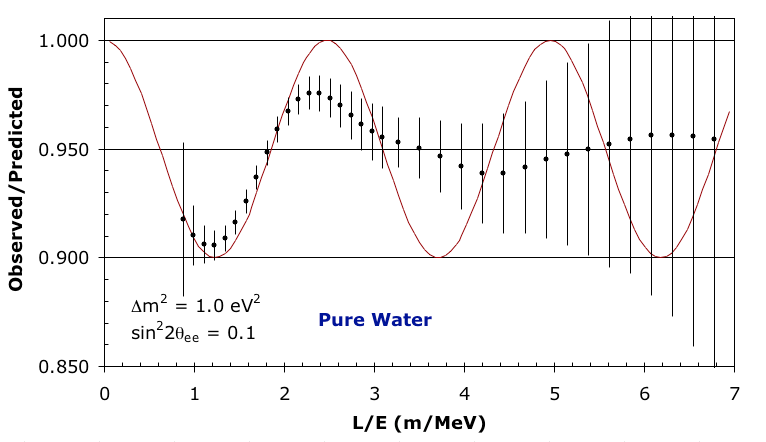 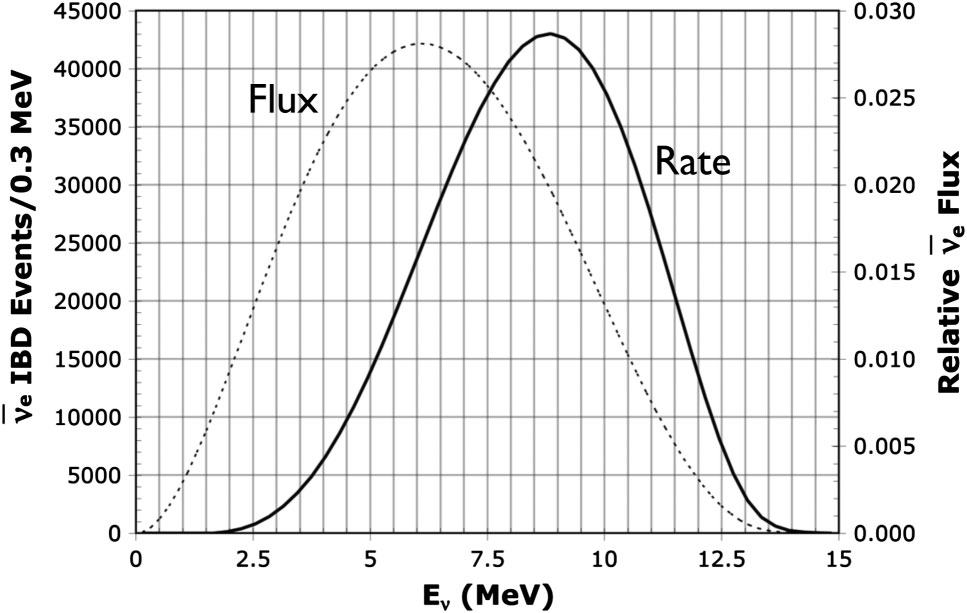 + Gd)
Gd + water
IsoDAR beam 16m from center of detector, 3 years runtime
Installation of accelerator at site required for this experiment
Steven Dazeley (LLNL) for the Watchman Collaboration
24